AİLENİN SAĞLIĞA ETKİLERİ
Yrd. Doç. Dr. Yasemin ÇAYIR
Aile Hekimliği
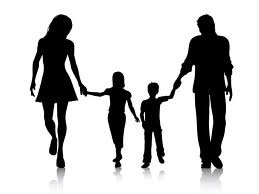 Amaç; 
              Ailenin sağlığa etkileri konusunda bilgi sahibi olunması

Hedefler; Bu ders sonunda öğrenciler;
             1- Türkiye’de aile yapısı hakkında bilgi sahibi olmalı
             2- Aile ve sosyal desteğin bireyin sağlığına etkilerini açıklayabilmeli
             3-Ailenin bireyin sağlığını korumadaki etki ve önemini tartışabilmeli
             4-Boşanmanın aile üzerindeki etkilerini tartışabilmeli
             5-Boşanmanın çocuklar üzerindeki etkisini tartışabilmeli
             6-Aile hekiminin boşanma sürecinde aileye desteğini tartışabilmeli
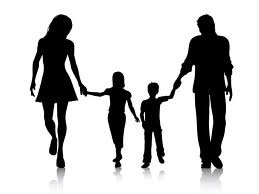 AİLENİN TANIMI
Evlilik ve kan bağına dayanan, karı, koca, çocuklar, kardeşler arasındaki ilişkilerin oluşturduğu toplum içindeki en küçük birlik
Aynı soydan gelen veya aralarında akrabalık ilişkileri bulunan kimselerin tümü
Birlikte oturan hısım ve yakınların tümü
Aynı gaye üzerinde anlaşan ve birlikte çalışan kimselerin bütünü
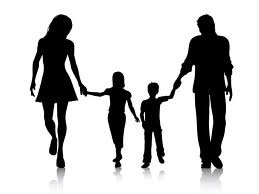 AİLENİN TANIMI
Aile; birbirleri ile biyolojik, psikolojik ve yasal açıdan ilişki ve etkileşim içinde olan bir gruptur.
Aile; günümüzde sıklıkla “ çekirdek aile ” olarak isimlendirilen anne, baba ve çocuktan oluşur.
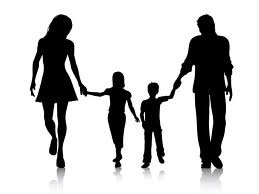 TOPLUMDA AİLE
“Aile hekimliği uzmanlığı” aile merkezli bir sağlık hizmeti sunar.
Ülkemizde aile yapısı değişmektedir
Yine de aile toplumun önemli ve merkezi bir birimi olmaya devam etmektedir
Aile, sağlıkla ilgili inanış, davranış, stres ve duygusal desteğin önemli bir kaynağıdır.
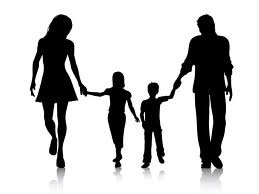 Toplumun evliliğe bakışı
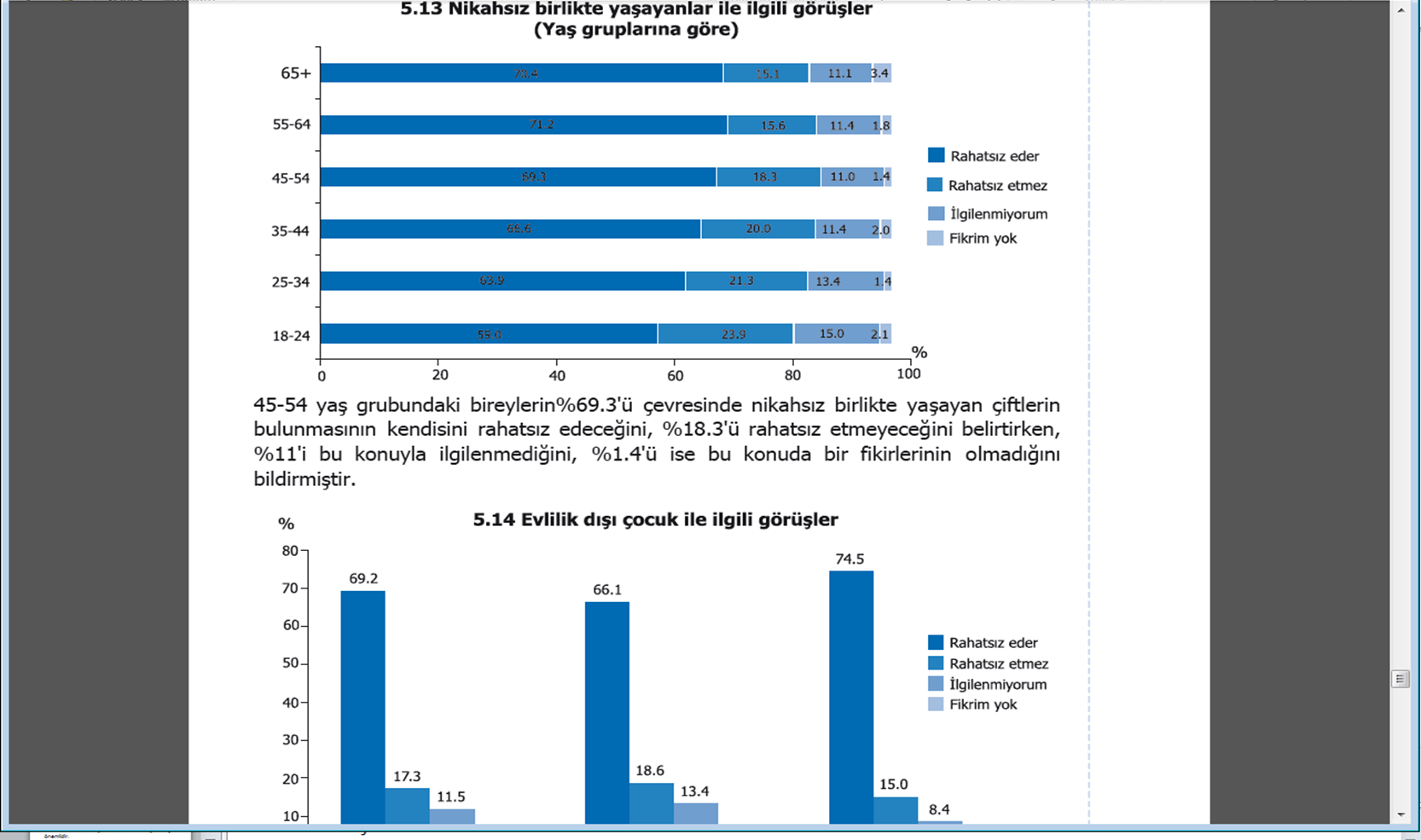 Toplumun evlilik dışı çocuğa bakışı
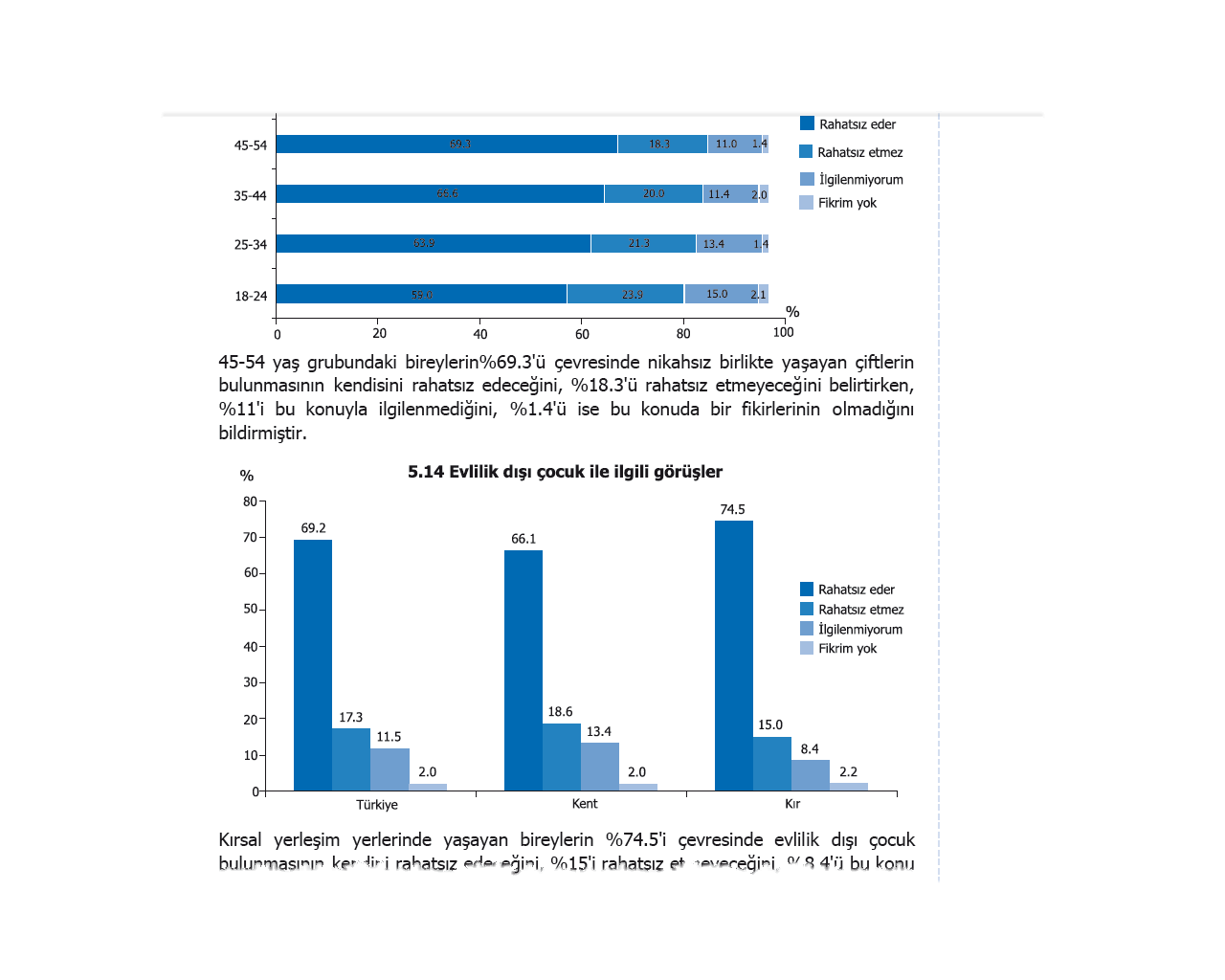 Sosyal ilişkiler ve sağlık arasındaki ilişki hastalıklarda morbidite ve mortaliteye olan etkisinden dolayı oldukça önemlidir.
Bir çok hasta aile hekimine aile içi problemlerden kaynaklanan belirtilerle başvurur.
Bu başvuru sırasında aile içi problemlerle kendi belirtileri arasında bir bağlantı olduğunu düşünmez.
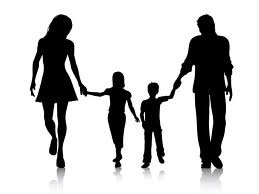 Aile hekimleri ise hastayı içinde yaşadığı aile ve toplum yapısı ile bir bütün olarak ele aldığı için; her tür aile içi sorunun kişide çeşitli somatik bulgular, kronik hastalıkların alevlenmesi, kötüleşmesi veya psikolojik belirtiler şeklinde görülebileceğini bilir.
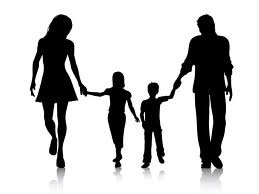 Aile Bağlarının Önemi
Sosyal destek mortalite için önemli bir tahmin ettirici faktördür. 
Sosyal destek, emosyonel ya da maddi destek şeklinde olabilir. 
Stresi azaltır ve sağlığa olumlu katkıda bulunur.
Yalnız bireylerin ölme ihtimali yalnız olmayanlardan iki kat fazladır.
Evlilik ve aile bireyleriyle iyi irtibat sağlıkla ilgili her tür gelişim üzerine olumlu etki eder.
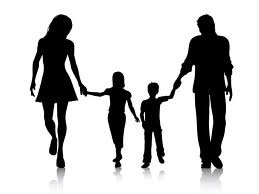 [Speaker Notes: Emosyonel destek, sevecenlik, empati, endişe vb. içerir
Enstrümantal destek maddi yardım. Bilgilendirici destek tavsiyesi verme vb.]
Eşin Önemi
Eşlerden birinin ölümünden sonraki 6 ay içerisinde ötekinin de ölme ihtimali yüksek
	Martikainen P, Valkonen T. Mortality after the death of a spouse: rates and causes of death in a large Finnish cohort. Am J Public Health 1996;86(8):1087-1093.
Gençlerde bu risk yaşlılardan fazla
Eşi ölenlerin ölme ihtimali, eşi sağ olanlara göre erkeklerde %17, bayanlarda %6  artıyor
	Martikainen P, Valkonen T. Mortality after death of spouse in relation to duration of bereavement in Finland. J Epidemiol Community Health 1996;50(3):264-268.
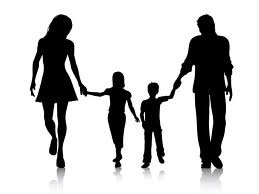 Koruyucu hekimliğin ilk uygulama alanı ailedir.
	World Health Organization. Statistical Indices of Family Health No. 589:17, 1976. 
Sağlıklı bir yaşam tarzı öncelikle ailede öğrenilir, uygulanır ve değiştirilir. 
Kişiler, aileden kazandıkları bilgi, tutum ve inanışlardan doğan beklentilerle hekime başvurur.
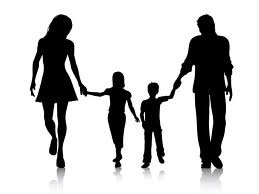 Hastalıklar ve Aile
Kardiyovasküler risk faktörleri
Genetik geçişli hastalıklar
Hipertansiyon
Diyabet
Psikiyatrik hastalıklar
Bazı kanserler…
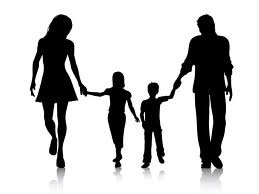 [Speaker Notes: Sigara
Şişmanlık
Hareketsizlik
Yüksek tansiyon]
Aileler bazen destekleyici olabilirken; 
       - İlaç kullanan bireyin ilaçlarını hatırlatma
       - Ailece yürüyüşe çıkma...
Bazen de tam tersi olabilir;
       - Zayıflamak için diyet yapan aile bireyiyle dalga geçme
       - Spor yapan bireyle alay etme...
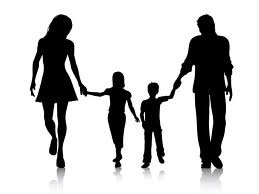 Aile Bireylerinin Etkileşimi
Aile bireyleri benzer risk faktörlerine sahiptir
Aynı mutfaktan beslenirler
Zararlı alışkanlıklar aile içinde kopyalanır
            - Anne baba veya kardeşlerin sigara içmesi durumunda sigara içme ihtimali daha fazla
            - Tuz, kalori, kolesterol, yağ tüketimi, sedanter yaşam tarzı...
            - Genetik
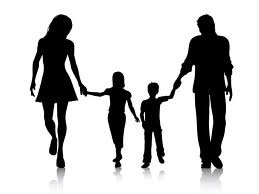 Eş Seçimi
Kişiler genelde benzer özellikteki bireylerle evlenir
        Sigara içen içenle
        Alkol kullanan kullananla
        Şişman şişmanla
        Fakir fakirle, Eğitimli eğitimliyle…

Eşler sonradan birbirine benzemeyip daha ilk baştan benzerlikler vardır.
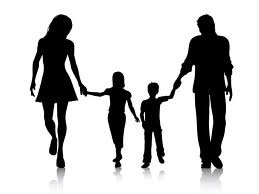 Erkeklerin evlenirken kadında aradığı özellikler
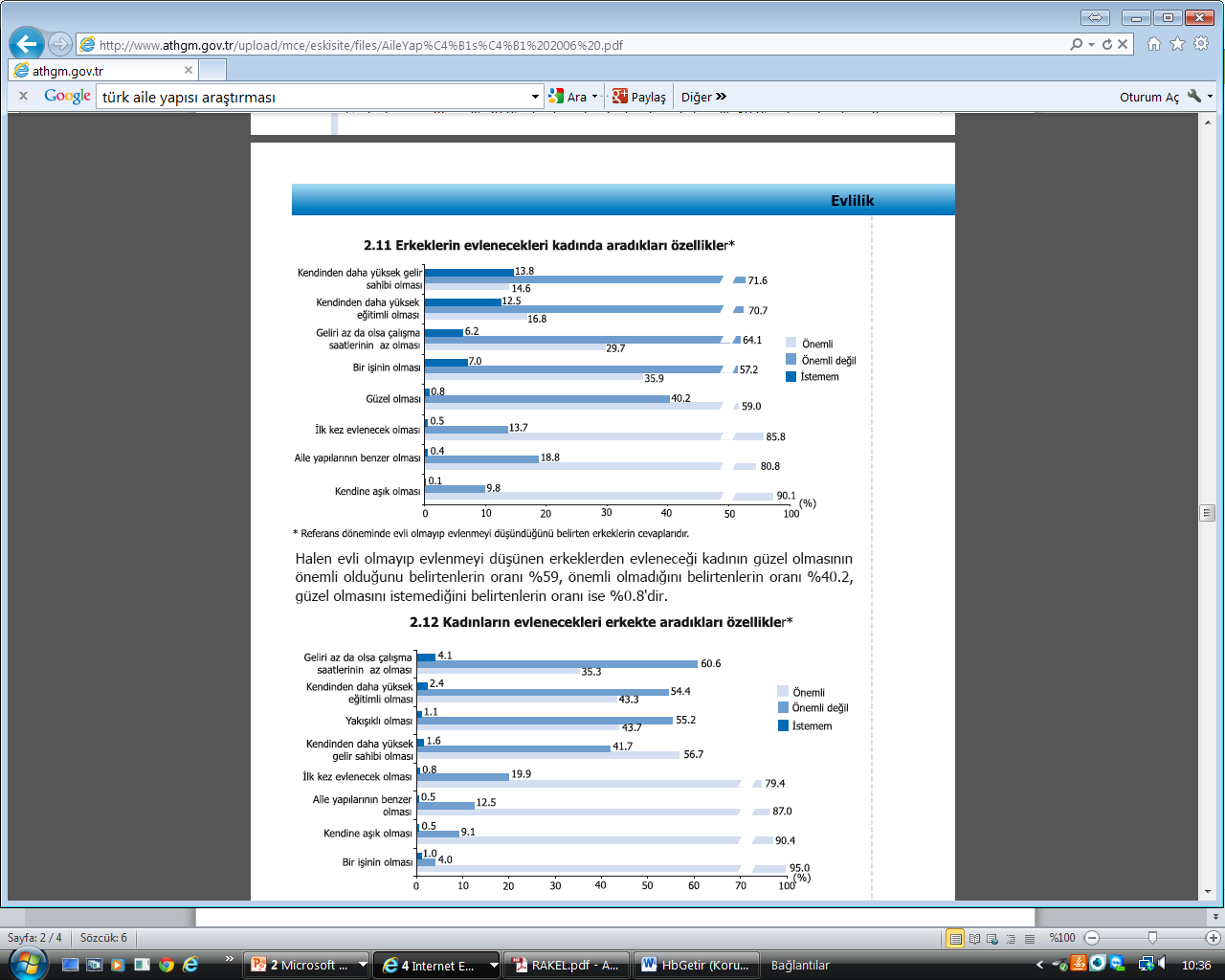 Kadınların evlenirken erkekte aradığı özellikler
Boşanma
Boşanma;
           evlenmenin yasal olarak sona  erdirilmesidir. Yani, erkek ile kadının, yeni bir evlenme yapacak şekilde hukuki bir kararla evliliklerini tamamen sona erdirmeleridir.
Aile bireyinin sağlığını en çok etkileyen aile içi olaylara örnek olarak boşanmayı verebiliriz.
Aile yaşam döngüsünde bir yaşam döngüsünden diğerine geçiş aşamasında ve sonrasında sağlık yoğun bir şekilde etkilenir.
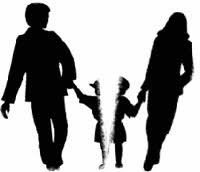 Boşanma
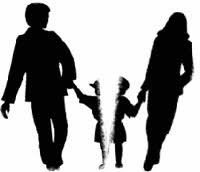 [Speaker Notes: Kaba boşanma hızı, bir yıl içinde her 1000 nüfus başına düşen boşanma sayısıdır.]
Boşanmanın Yetişkin Üzerine Etkileri
Evliliğin Bozulması stresle ilişkili fiziksel rahatsızlıklar için tek başına en güçlü sosyodemografik belirleyicidir
Ayrılmışlarda:
      - Akut hastalık ve doktor ziyareti %30 artar (evlilere göre)
       - İntihar ve psikiyatriste başvuru artar
       - Minör ve majör fizik rahatsızlıklara yakalanma riski artar
       - Şiddet kurbanı olma riski artar
       - İmmün sistem çalışması bozulur.
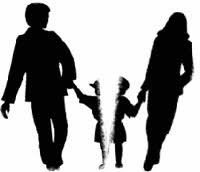 Boşanmanın Yetişkin Üzerine Etkileri
2 yıl sonunda uyum sağlanır ve yeni bir dengeye ulaşılır.

Kolayca ulaşılacak hedefler saptanması önerilmelidir.
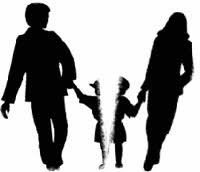 Boşanmanın Çocuk Üzerine Etkileri
yaş
cinsiyet
kişilik özellikleri
boşanmaya neden olan sorunun niteliği
bu sorunu çocuğun algılama biçimi
boşanma sonrası yaşayacağı ortam
ekonomik durum…
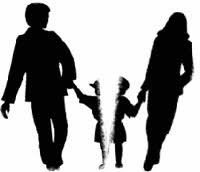 Boşanmanın Çocuk Üzerine Etkileri
Olumsuz davranışlar (kaçma, aşırı cinsel davranışlar, alkol ve madde kötüye kullanımı) 
Beslenme bozuklukları
Uyku bozuklukları 
Enürezis noktürna 
Kekemelik 
Korku, inatlaşma, irritabilite, yorgunluk
Okul başarısında düşme
Depresyon
Anksiyete
Somatik yakınmalar
Sosyal hayattan çekilme
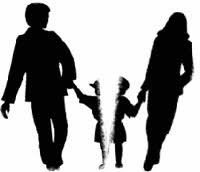 Aile Hekiminin Rolü
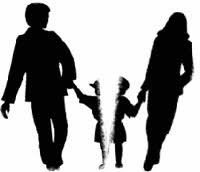 Genel durumun anlaşılması
Durumun her birey için önemi anlaşılmalıdır
Durumu ortaya koymada hasta her zaman gönüllü olmayabilir. Açık uçlu sorular:
Son görüşmemizden bu yana herşey nasıl gidiyor
Evde işler nasıl vb.
Boşanma saptandığında genograma ve problem listesine eklenir
Eğer hasta yalnız ebeveyn olduğunu belirtirse bunun kendi seçimi mi yoksa boşanma, ölüm gibi sebeplerle mi olduğu ortaya konmalıdır
Durumun iyi ya da kötü algılanması not edilmelidir
[Speaker Notes: Yetişkinler boşanma süreci sırasında tıbbi yardım (değerlendirme) isteyip anksiyete, depresyon veya uyku bozuklukları için medikasyon talep edebilirler. Doktor bu süreç içinde stres ve kaygının etkisini bulup değerlendirerek ve hastasına sorumluluklarını hatırlatıp yol göstererek yardımcı olabilir. Hastaları stres ve negatif hayat olayları konusunda bilgilendirmek onların boşanmayla başa çıkmalarını kolaylaştırabilir.]
Çocukların sorunları
Çocuğun boşanmayla ilgili nasıl bilgilendirildiğini öğren
Çocuğun bunu nasıl algıladığını ortaya çıkar
Boşanma konusunda her iki ebeveyn de çocukla konuşmalı ayrılan eşin nerede kaldığı çocuğa açıklanmalıdır
Boşanmadan sorumlu olmadığı vurgulanmalıdır
Çocuğun duygusal ve gelişimsel zedelenme riski açısından uyanık olunmalı
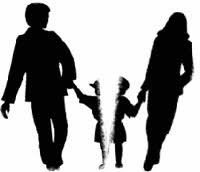 [Speaker Notes: Çocuklar da aile hekimine davranış veya akademik sorunları için getirilebilir. (stresle ilgili somatik yakınmalar) bunların boşanmayla ilişkili olduğunun farkında olunmayabilir.]
Ebeveyne yol gösterme
Disiplin sağlanması ve sürekliliğinin sağlanması
Çocuğun duygularını gösterebilmesi cesaretlendirilmeli
Rol yüklenmesinden kaçınma (duygusal yıkım ve boşalma durumu)
Kuşak farkını silikleştiren davranışlardan kaçınma
Aşırı bağlılık oluşturacak davranışlardan kaçınma
Çocuk bakımına her iki ebeveyn katılmalı
Taraf tutmaya zorlanmamalı
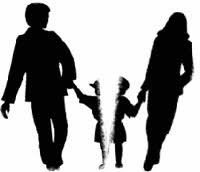 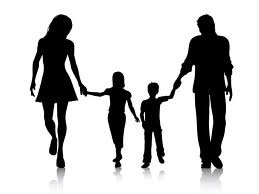 Sonuç
Sağlığı sadece bireyin kendi sorunu olarak düşünemeyiz
Başta aile olmak üzere sosyal çevrenin sağlığa önemli etkileri vardır
Ailelerle uzun süreli ve güvene dayalı ilişkilileri nedeniyle aile hekimleri ailelere ve bireylere yardım etmede benzersizdir 
Sağlığı iyileştirmede aileden yararlanmaya çalıştığımız kadar hastalık durumunda da tüm ailenin etkileneceğini unutmamalıyız
Gerek koruyucu hekimlik, gerekse tedavilerimizde aileleri de eğitmeli ve sürece dahil etmeye çalışmalıyız.